Обобщающий урок русского языка в 5 классе по теме:
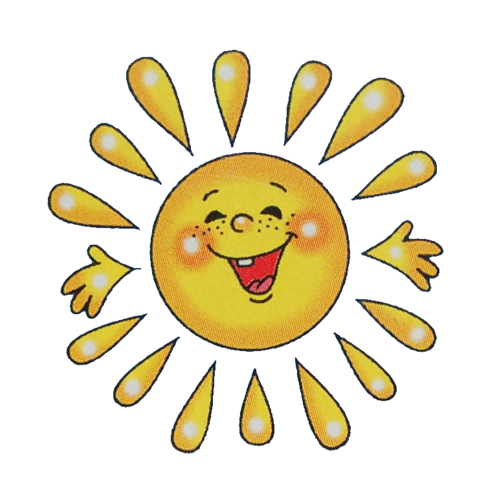 «морфемика. орфография»

Презентацию подготовила учитель русского языка и литературы гбоу оош  г.Новокуйбышевск Самарской области  
Орлова Светлана константиновна
Цели:
обобщить знания по теме «Морфемика. Орфография»;
 проверить уровень усвоения материала по теме;
 продолжить работу по развитию речи и орфографии;
 повторить морфемный разбор.
1. НАЙДИ ПАРУ
Трещать, вяжу, корм, сидеть, ношу, любить, вязать, сижу, треск, носить, люблю, кормлю.
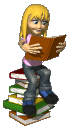 ПРОВЕРЬТЕ
Трещать - треск, вяжу - вязать, 
корм – кормлю, сидеть - сижу,
 ношу – носить, любить – люблю.
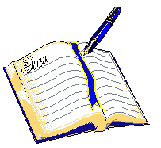 2. СОСТАВЬТЕ  ИЗ  ДАННЫХ  МОРФЕМ  СЛОВА
ПРОВЕРЬТЕ
3. РАСПРЕДЕЛИТЕ СЛОВА НА ДВЕ ГРУППЫ1. ФОРМЫ СЛОВА                   2. ОДНОКОРЕННЫЕ СЛОВА
ПРОВЕРЬТЕ ГРУППЫ
1. ФОРМЫ СЛОВА
2. ОДНОКОРЕННЫЕ СЛОВА
Вода
Водник
Водичка
Водяной
Подводник
Подводный
Водопровод
Вода
Воды
У воды
В воде
Водой
В воду
К воде
ДИКТАНТ-МОЛЧАНКА
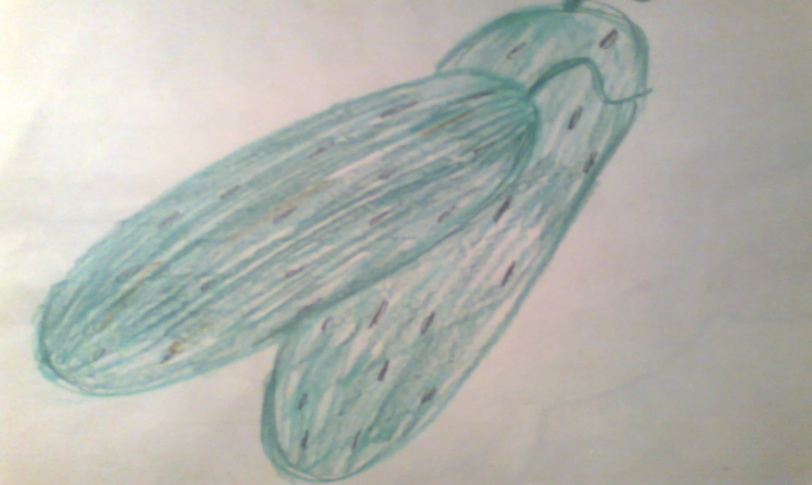 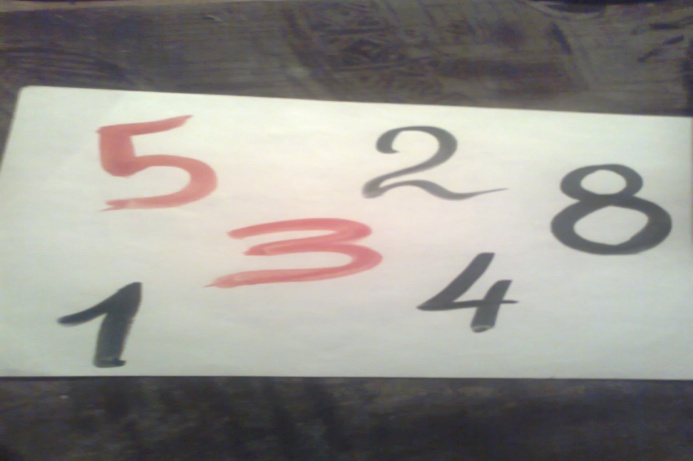 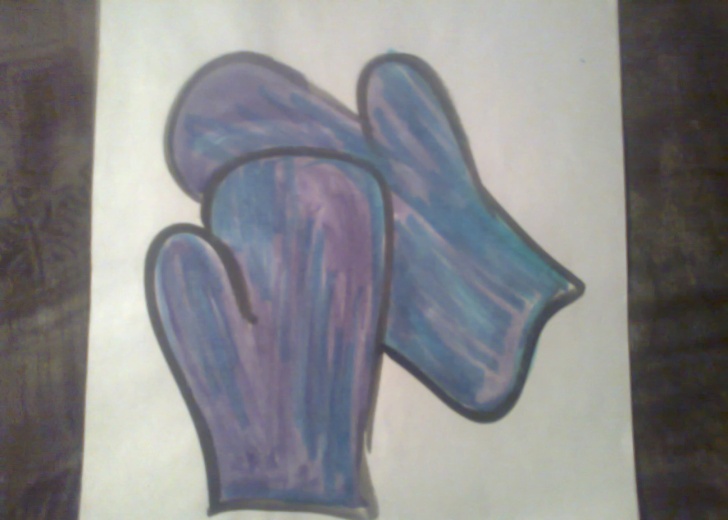 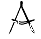 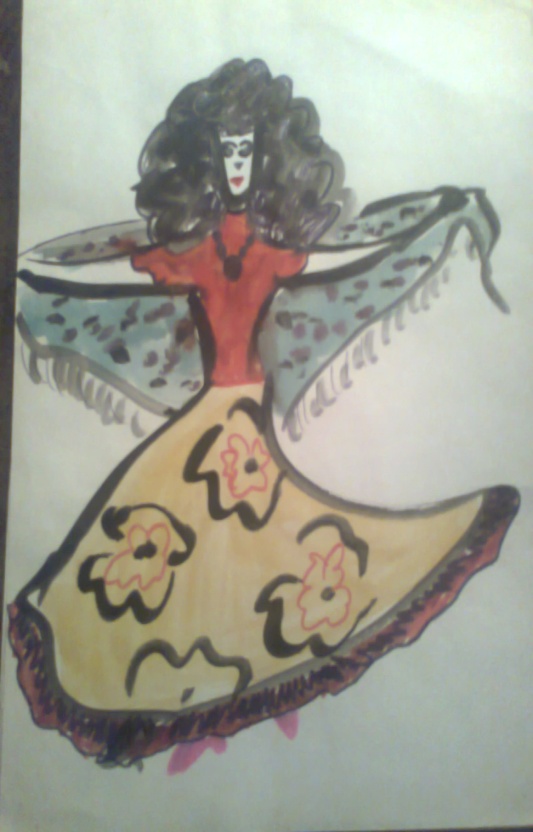 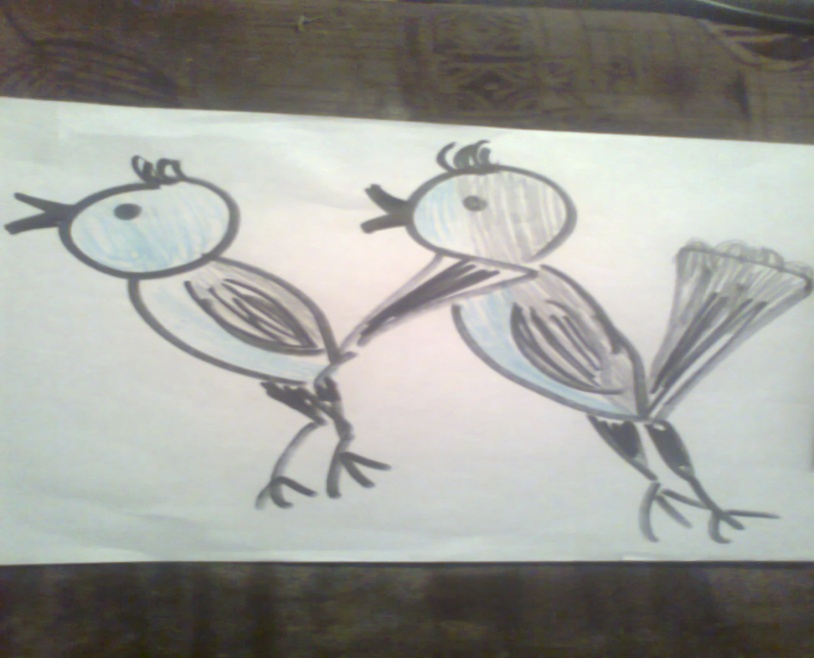 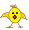 ВСТАВЬТЕ ПРОПУЩЕННЫЕ БУКВЫ
…биться с пути,   плачет бе..звучно,
ра..стилается  по земле, ..ъезжает далеко,
ра..сыпались по лесу, и..печь пирог,
ра..звонил всем, ..делать хорошо,
бе..шумный мотор, бе..лунная ночь
ПРОВЕРЬТЕ
Сбиться с пути,   плачет беззвучно,
расстилается  по земле, съезжает далеко,
рассыпались по лесу, испечь пирог,
раззвонил всем, сделать хорошо,
бесшумный мотор, безлунная ночь.
Вставьте пропущенные буквы, отгадайте загадки
Пч..лка маленькая, да мёд её сладок.
Хороший гость хозяину поч..т.
Деньги сч..т любят.
Лесом ш..л и дров не наш..л.
На брюхе ш..лк, а умом не дош..л.

1.Щ..чки красные прикрыла,                    2. Ползёт  по небу   черепаха,
   Всё ж в лукошко угодила.                            Ч..рная на ней рубаха.

3. Из него, как из пелёнок,                         4. У человека, а не птиц..,
    Вылез маленький ц..плёнок.                      На нём растут ресниц…

5. Ц..фру с ц..фрой он сл..гает,                   6. Он в наушниках сидит
     В сумму их объединяет.                              И за рац..ей следит.
ПРОВЕРЬТЕ
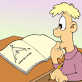 Пчёлка маленькая, да мёд её сладок.
Хороший гость хозяину почёт.
Деньги счёт любят.
Лесом шёл и дров не нашёл.
На брюхе шёлк, а умом не дошёл.

1.Щёчки красные прикрыла,                    2. Ползёт  по небу   черепаха,
   Всё ж в лукошко угодила.                           Чёрная на ней рубаха.
(Земляника)                                                                        (Туча)
3. Из него, как из пелёнок,                         4. У человека, а не птицы,
    Вылез маленький цыплёнок.                 На нём растут ресницы.
(Яйцо)                                                                        (Веко)
5. Цифру с цифрой он слагает,                   6. Он в наушниках сидит
     В сумму их объединяет.                              И за рацией следит.
  (Плюс)                                                                      (Радист)
[Speaker Notes: ляника]
ВСТАВИТЬ ПРОПУЩЕННЫЕ БУКВЫ В ПЕРФОКАРТУ
1.р..стительность		       8.выр..щивать
2.сл..жение		                  9.распол..гаться
3.предл..гать			       10.р..стение
4.водор..сли			       11.предл..жение
5.прир..щение			       12.отр..сль
6.р..сток				       13.подр..стать
7.зар..сла				       14.сл..гаемое
Четвёртое лишнее
1.   Больница, болтун, больной, болевой.
Гореть, горный, гора, гористый.
Водитель, вода, водник, водоросли.
Косой (взгляд), косичка, косится, неукоснительно.
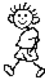 Четвёртое лишнее
1.   Больница, болтун, больной, болевой.
Гореть, горный, гора, гористый.
Водитель, вода, водник, водоросли.
Косой (взгляд), косичка, косится, неукоснительно.
СПАСИБО ЗА УРОК!
Домашнее задание:
   подготовиться к диктанту;
   повторить изученные правила.
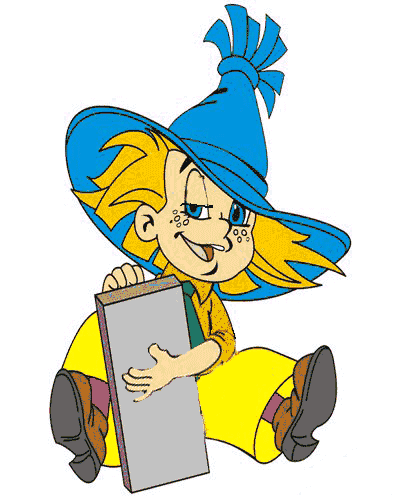